1
6/15/2019
স্বাগতম
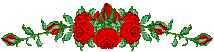 MD.RASHEDUL ISLAM,Lecturer(34TH BCS)
2
6/15/2019
শিক্ষক পরিচিতি
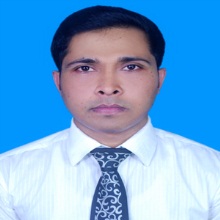 মো.রাশেদুল ইসলাম
প্রভাষক(৩৪ তম বিসিএস)
হিসাববিজ্ঞান  বিভাগ
মোবাইলঃ ০১৭০৮৩৩৪০০৮
ইমেইলঃ rashedaiscu@gmail.com
MD.RASHEDUL ISLAM,Lecturer(34TH BCS)
3
6/15/2019
পাঠ পরিচিতি
হিসাববিজ্ঞান 
সময়ঃ ৪০ মিনিট
MD.RASHEDUL ISLAM,Lecturer(34TH BCS)
4
6/15/2019
আলোচনার বিষয়
কোম্পানীর মূলধন
MD.RASHEDUL ISLAM,Lecturer(34TH BCS)
5
6/15/2019
শিখনফল
এ অধ্যায় শেষে আমরা শিখতে পারব……..
সাধারন শেয়ার  কি
অগ্রাধিকার শেয়ার  কি
ট্রেজারি স্টক  কি
সংরক্ষিত মূনাফা কি
লভ্যাংশ  কি
অংশগ্রহনমূলক  অগ্রাধিকার শেয়ার কি
ক্রমযোজিত  অগ্রাধিকার শেয়ার কি
তারল্য লভ্যাংশ  কি
স্টক স্পীলিট কি.
MD.RASHEDUL ISLAM,Lecturer(34TH BCS)
6
6/15/2019
MD.RASHEDUL ISLAM,Lecturer(34TH BCS)
7
6/15/2019
MD.RASHEDUL ISLAM,Lecturer(34TH BCS)
8
6/15/2019
MD.RASHEDUL ISLAM,Lecturer(34TH BCS)
9
6/15/2019
MD.RASHED।UL ISLAM,Lecturer(34TH BCS)
10
6/15/2019
নোটঃ.১.ক্রয়ের বেশি দামে যদি বিক্রয় হয় তবে অতিরিক্ত মূলধন বাড়ে। ২. ক্রয়ের কম দামে যদি বিক্রয় হয় তবে পূর্বের অতিরিক্ত মূলধন হতে সমন্বয় করতে হয়,যদি পূর্বের অতিরিক্ত মূলধন হতে সমন্বয় সম্ভব না হয় তবে সংরক্ষিত আয় হতে সমন্বয় করতে হয়
MD.RASHEDUL ISLAM,Lecturer(34TH BCS)
11
6/15/2019
MD.RASHEDUL ISLAM,Lecturer(34TH BCS)
12
6/15/2019
MD.RASHEDUL ISLAM,Lecturer(34TH BCS)
13
6/15/2019
MD.RASHEDUL ISLAM,Lecturer(34TH BCS)
14
6/15/2019
MD.RASHEDUL ISLAM,Lecturer(34TH BCS)
15
6/15/2019
মুল্যায়ন
সাধারন শেয়ার  কি?
অগ্রাধিকার শেয়ার  কি?
ট্রেজারি স্টক  কি?
সংরক্ষিত মূনাফা কি?
লভ্যাংশ  কি?
অংশগ্রহনমূলক  অগ্রাধিকার শেয়ার কি?
ক্রমযোজিত  অগ্রাধিকার শেয়ার কি?
তারল্য লভ্যাংশ  কি?
স্টক স্পীলিট কি?
MD.RASHEDUL ISLAM,Lecturer(34TH BCS)
16
6/15/2019
দলীয় কাজ
MD.RASHEDUL ISLAM,Lecturer(34TH BCS)
17
6/15/2019
আল্লাহ হাফেজ
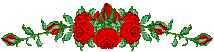 MD.RASHEDUL ISLAM,Lecturer(34TH BCS)